Classical Gram-Schmidt
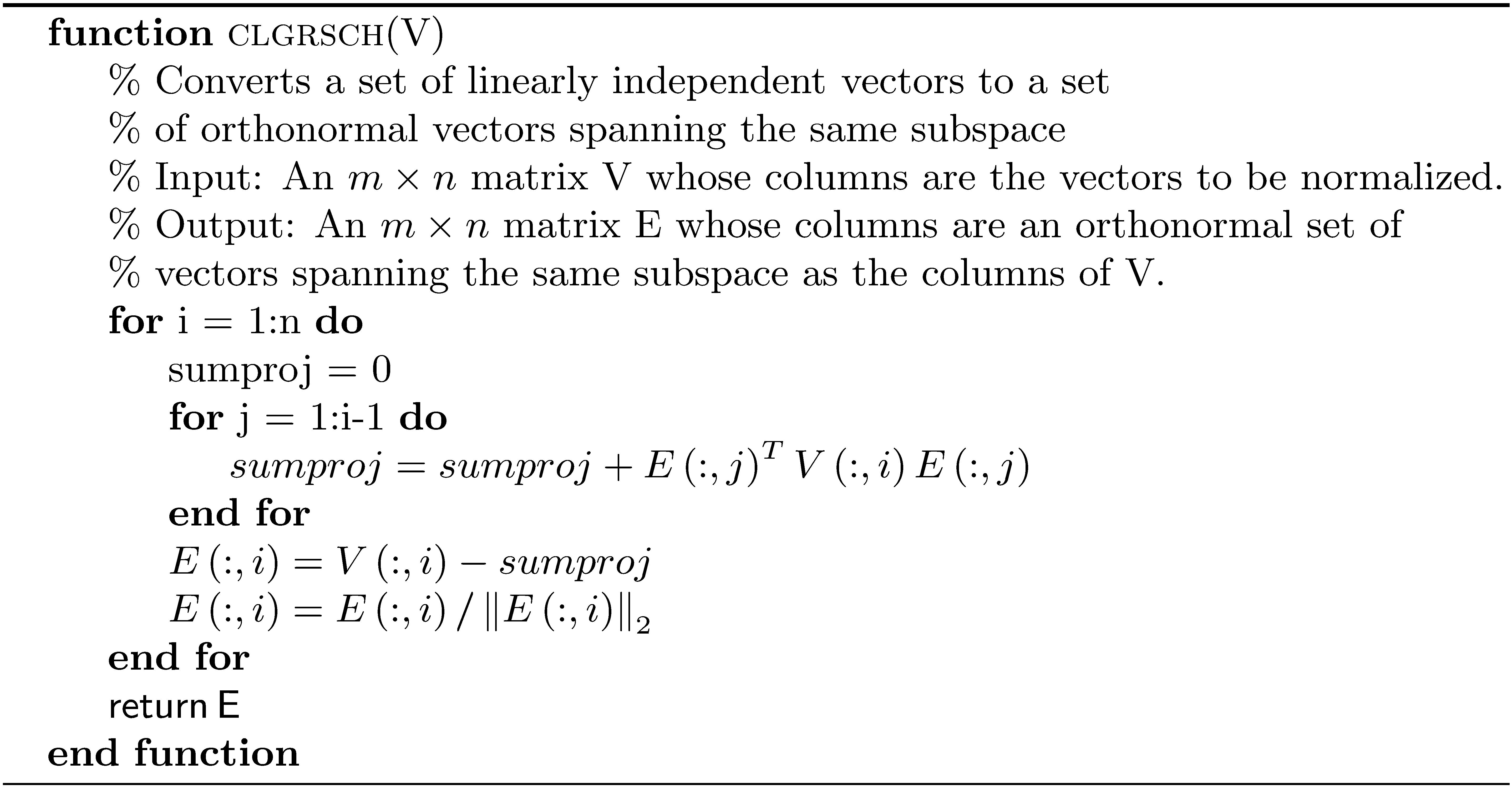 Modified Gram-Schmidt
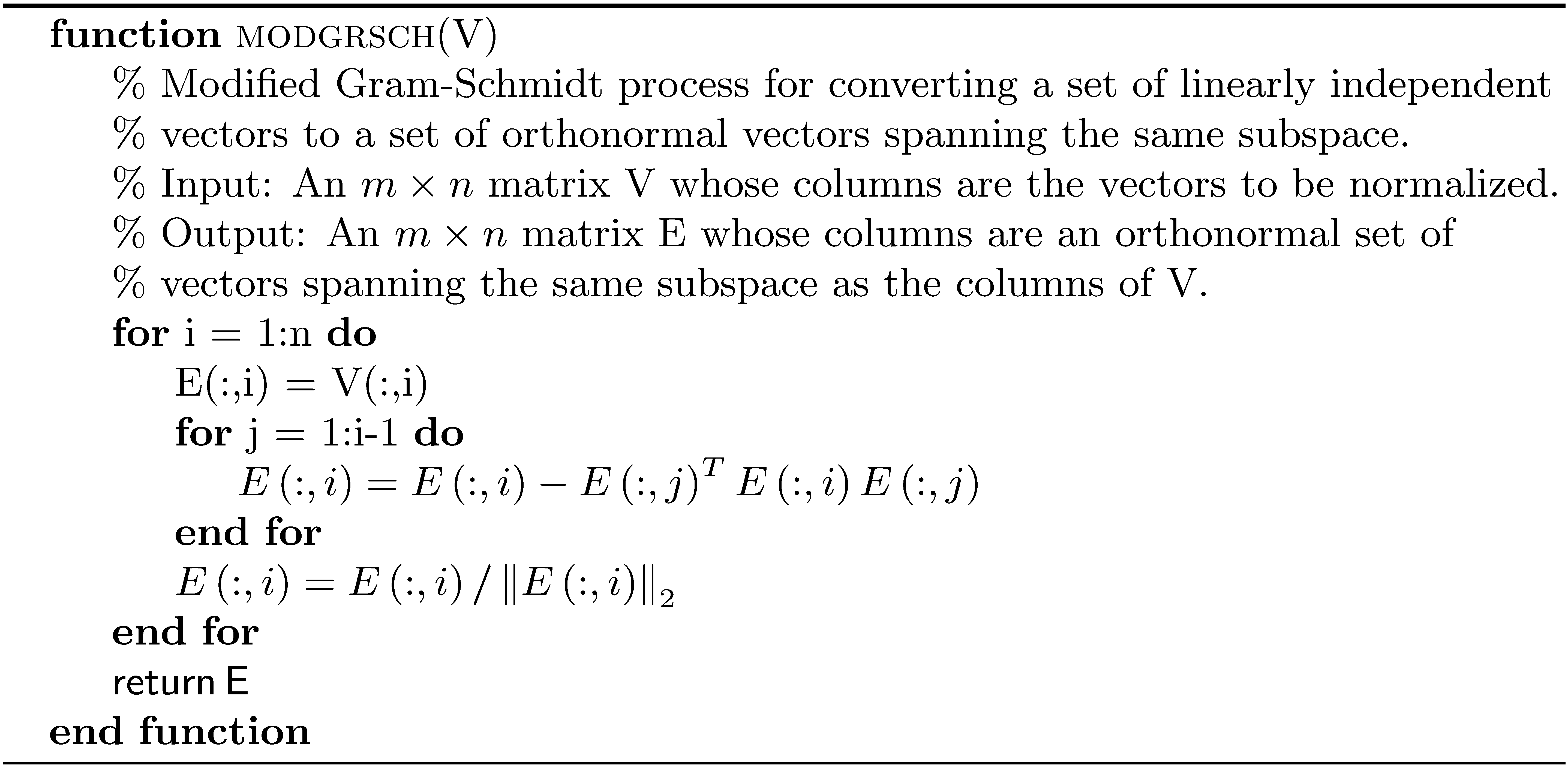 Modified Gram-Schmidt QR Decomposition
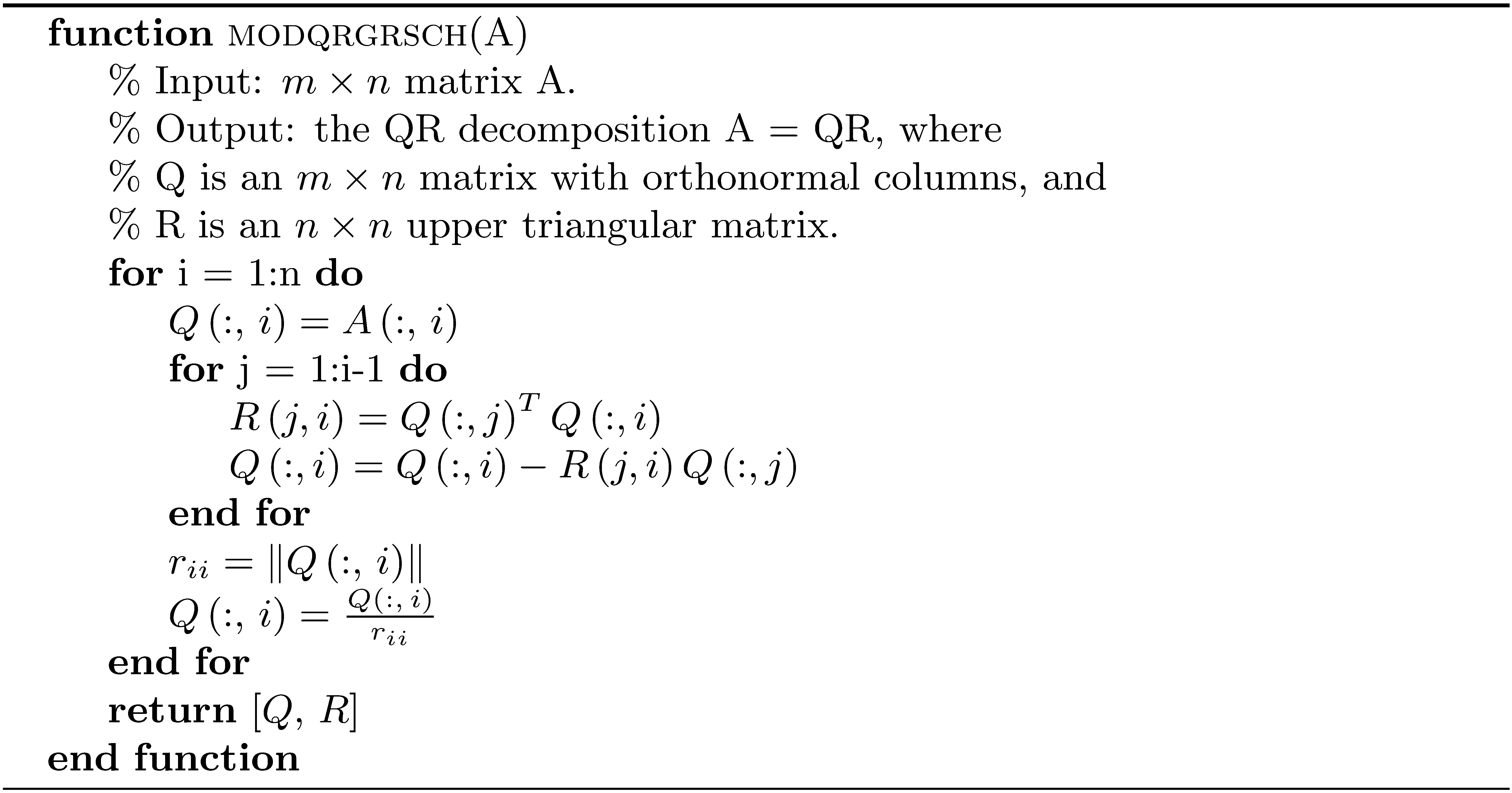